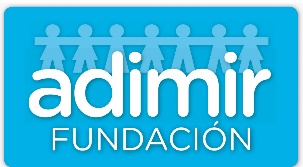 LOS SENTIDOS
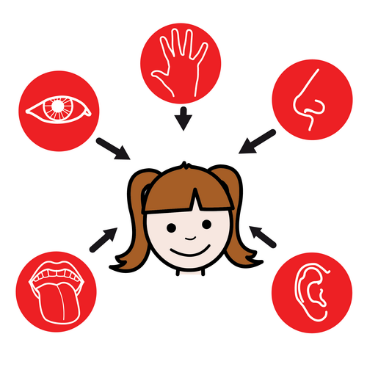 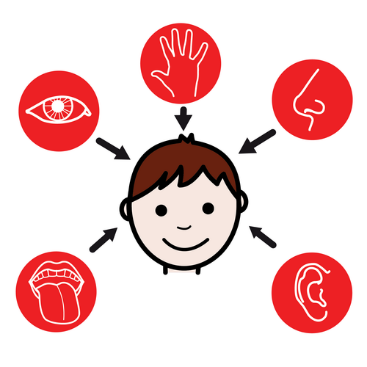 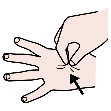 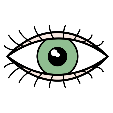 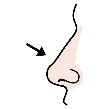 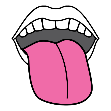 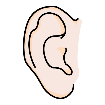 OLFACTO
TACTO
VISTA
GUSTO
OIDO
3
2
4
1
5
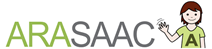 1   EL  TACTO
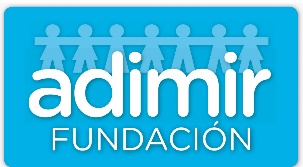 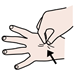 EL TACTO NOS PERMITE SENTIR

    1-TEMPERATURA 


    2-FORMA DE LAS COSAS


    3- EL DOLOR
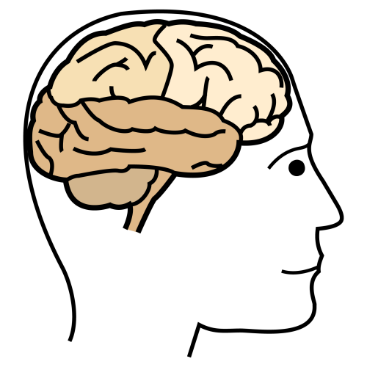 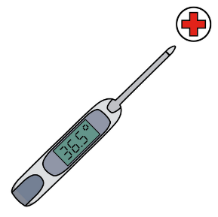 EL ÓRGANO DEL TACTO ES LA PIEL
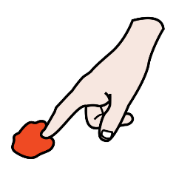 NERVIO TÁCTIL
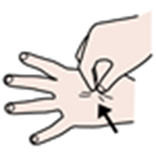 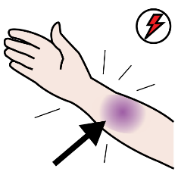 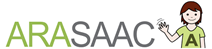 2     LA VISTA
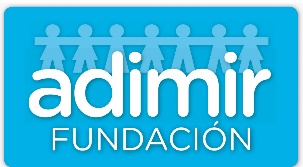 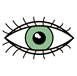 LA VISTA NOS PERMITE SABER

1- EL COLOR.

2- LA MEDIDA.

3- LA FORMA.
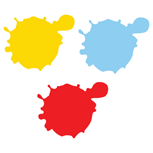 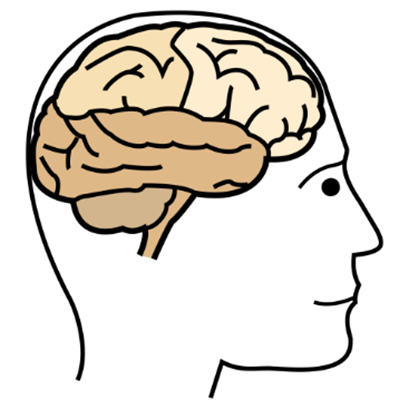 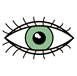 LOS ÓRGANOS DE LA VISTA SON LOS OJOS.
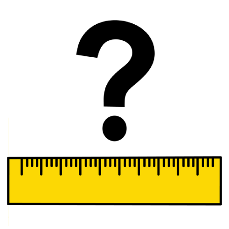 NERVIO  ÓPTICO
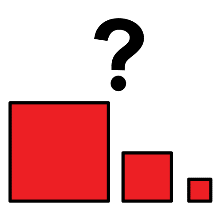 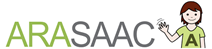 3       EL OLFATO
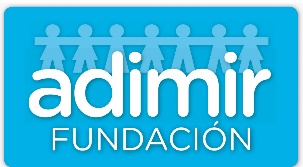 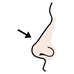 EL OLFATO NOS PERMITE PERCIBIR



        1-  OLORES
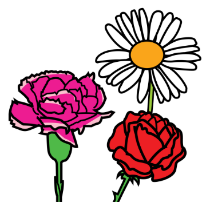 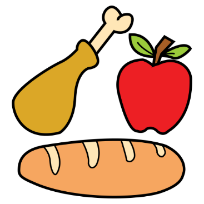 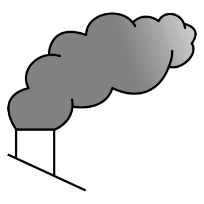 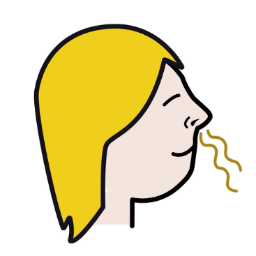 EL ÓRGANO DEL OLFATO ES LA NARIZ.
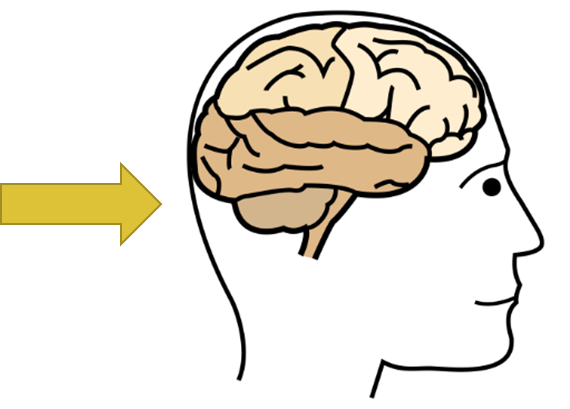 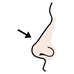 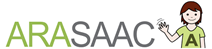 NERVIO OLFACTIVO
4       EL GUSTO
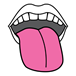 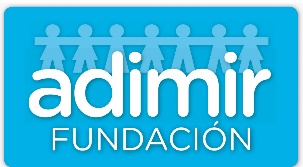 EL GUSTO NOS PERMITE PERCIBIR.
 1- LOS SABORES.
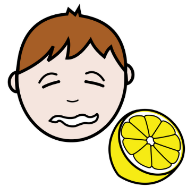 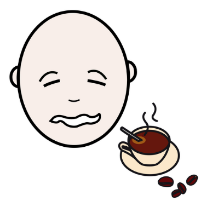 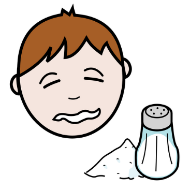 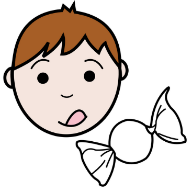 EL ÓRGANO DEL GUSTO ES LA LENGUA
DULCE
ÁCIDO
AMARGO
SALADO
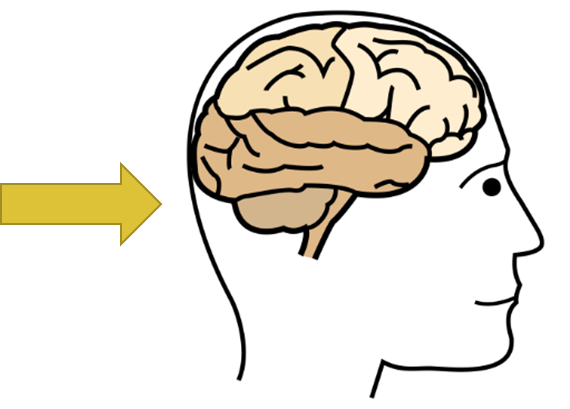 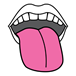 NERVIO GUSTATIVO
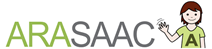 5       EL OÍDO
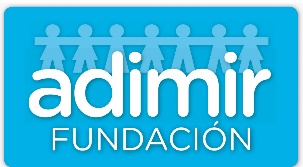 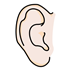 EL OíDO NOS PERMITE PERCIBIR

1- LOS SONIDOS.
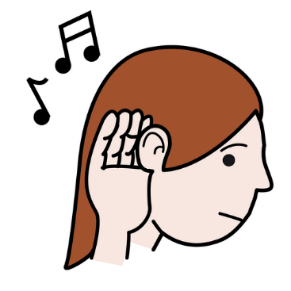 LOS ORGANOS DEL OÍDO SON LAS OREJAS
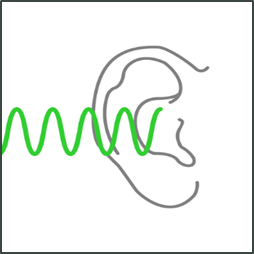 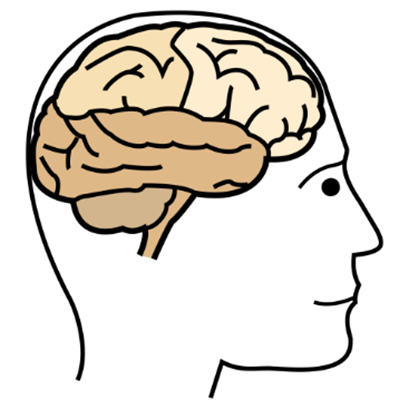 NERVIO AUDITIVO
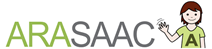